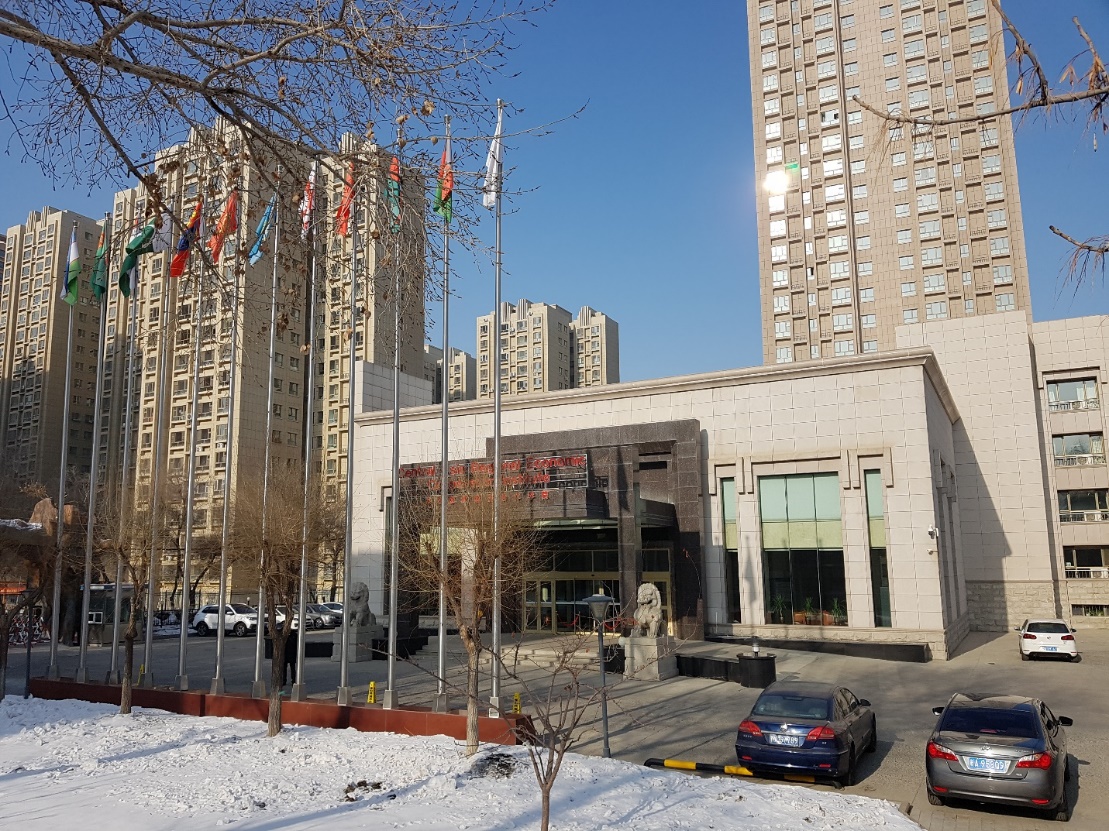 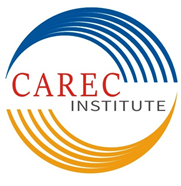 CAREC 学院工作计划和主要亮点
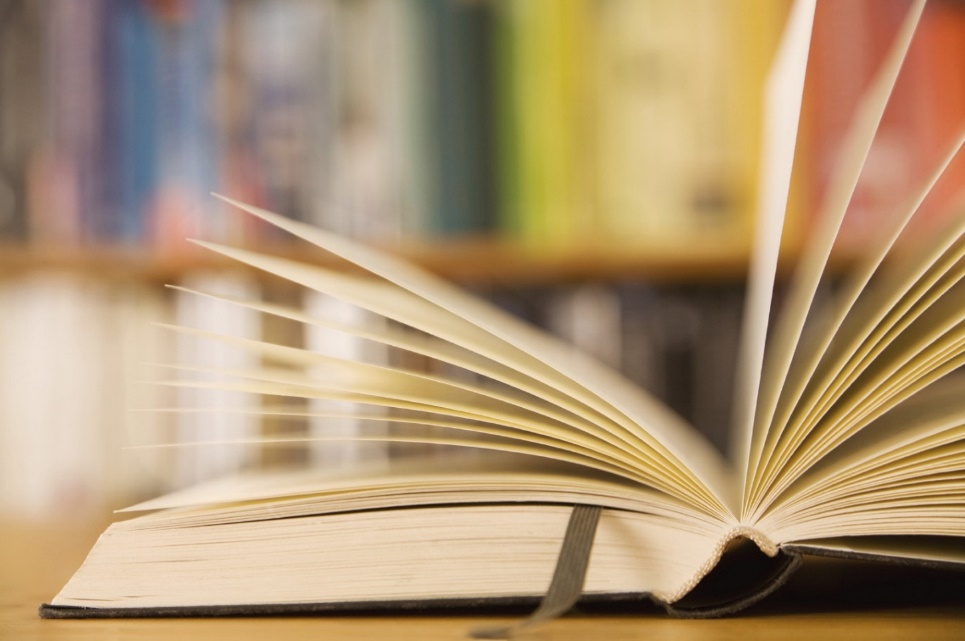 CAERC成员国联络点视频会议
院长 赛义德·沙克尔·沙阿（Syed Shakeel Shah）
www.carecinstitute.org
研究
经济和金融稳定集群
贸易、旅游和经济走廊集群
CAREC电子商务发展框架-重点关注基础设施建设-第二期-已完成
制定CAREC植物检疫证书互认和电子互换框架 - 已完成 
巴基斯坦与中亚的贸易往来--牛津大学正在出版的一本书中的章节内容--已完成 
新冠疫情和CAREC地区的旅游业：发挥科技作用，推广安全的旅游目的地--已完成 
为CAREC地区设计自由贸易协定（FTA）--进行中 
数字CAREC：区域数字鸿沟分析（第一期）--进行中

人类发展集群
移民与发展回顾：中亚地方政府的角色 - 已完成 
发展CAREC乡村地区的可持续水和卫生系统，重点关注中国、蒙古、塔吉克斯坦和乌兹别克斯坦 - 已完成 
关于部分CAREC国家公众对疫苗接种态度的报告
CAREC地区的金融包容性:促进金融科科技发展，满足贸易中未得到充分满足的需求 - 已完成

CAREC地区的金融包容性和金融科技：限制因素和前景 - 已完成 

CAREC地区的新冠疫情和中小微企业：影响和政策教训 - 已完成 

CAREC地区的债务和金融可持续性 - 进行中 

基础设施和经济联通性 

中亚和高加索地区的基础设施--ADBI项目的书籍章节--已完成 

CAREC地区能源转型的可持续发展之路--治理视角--进行中

农业和水集群

CAREC地区的气候保险、基础设施和治理--已完成 

评估气候变化对中亚农业经济的影响 - 已完成 

CAREC地区的气候脆弱性和区域合作的前景 - 进行中
www.carecinstitute.org
能力建设
电子学习变革 
三层法--基于学院研究、混合和知识中介
级联结构--数字材料、实体活动、虚拟知识共享和利益相关者参与
2021年活动情况 - 本年度计划开展活动共计12项
已完成 11项
正在进行 3项
计划开展 3项
新增2项
2021年计划和新增活动的总计19项
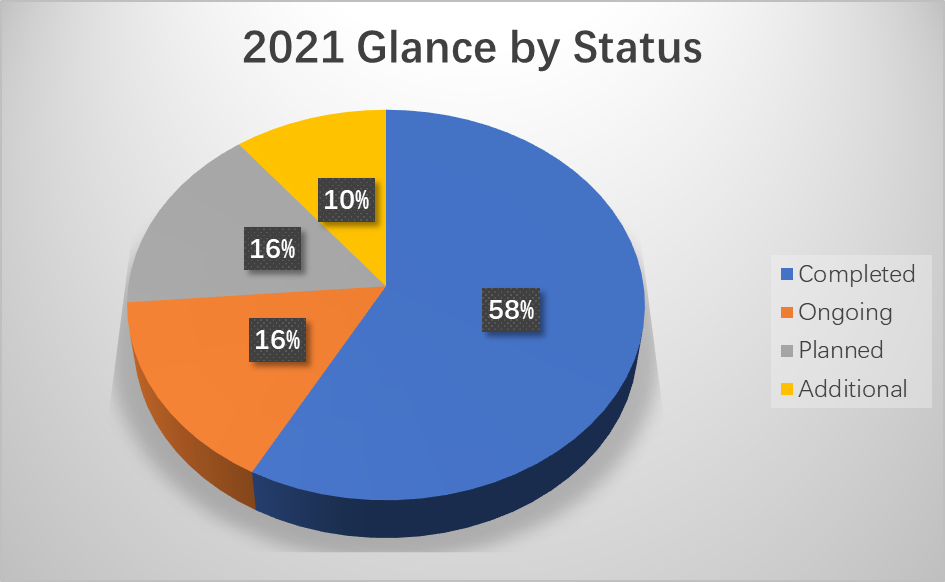 2021 活动情况概览
www.carecinstitute.org
知识管理
主要活动
产出
外宣、外联、媒体报道

改编，视觉传播

知识创造、宣传 

东道国伙伴关系
定期产品：8份电子通讯、2020年年度报告、经济简报，向3000多个外部利益相关者发放

2021媒体宣传：2021年在8个国家的46家媒体上用3种语言报道了CAREC学院14个主题和活动

社交媒体：领英账号出现了39%的中文社交媒体—微博、微信和抖音—推出了 “CAREC影像（CAREC Images） ”系列

亚洲发展伙伴关系—14项知识改编

研究会议的8页概要（10篇研究论文的摘要）已经完成，并与成员国联络点分享了英文和俄文版本 

2021年又出品了17份2020-21年知识产品的俄文译本、10份活动宣传单和12份出版物封面，加强了学院的视觉宣传
东道国伙伴关系：开展WASH和TVET研究项目，召开系列知识共享网络研讨会 ，成立了以跨境贸易为主题中国城市发展联盟（CCDA），得到了中国和中亚的利益相关者的积极参与。
www.carecinstitute.org
宏观经济分析和CRII
更新CRII数值
每年更新
将《季度经济监测报告》作为常规产品 
内容覆盖经济数据、新冠疫情影响和疫苗接种的最新消息
经济简报
与经济发展和政策方案相关的问题分析 
2021亚洲和世界的可持续发展: 在快速变化的世界中走一条可持续复苏之——学院在《博鳌论坛报告2021》中贡献的章节

计划开展 : 
每年两次CAREC家庭调查，
与收入、生活成本、教育机会有关的家庭福利
宏观经济分析与CAREC区域一体化指数(CRII)
www.carecinstitute.org
学院发展
www.carecinstitute.org
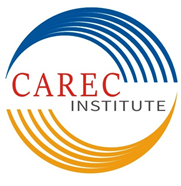 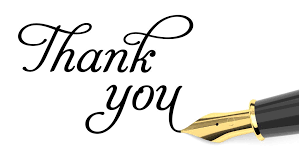 www.carecinstitute.org